Проект  «Трудно птицам зимовать, нужно       птицам помогать»
Подготовила и провела: 
Ильюшина М.А, воспитатель высшей категории
Актуальность
                   В современных условиях экологическое воспитание                                     дошкольников приобретает особую остроту и актуальность. Поэтому  очень важно воспитать
      у детей любовь к живой природе, научить беречь окружающий мир.
Тема проекта выбрана не случайно. Ведь именно птицы окружают нас круглый год, принося людям пользу и радость. Но с наступлением холодов доступной пищи становится значительно меньше, а потребность в ней возрастает. Иногда естественный корм становится практически недоступным, поэтому многие птицы не могут пережить зиму и погибают.
И мы, педагоги, совместно с родителями должны пробудить в детях интерес к друзьям нашим меньшим – птицам, научить заботиться о них, радоваться от сознания того, что подкармливая птиц, можно спасти их зимой от гибели.
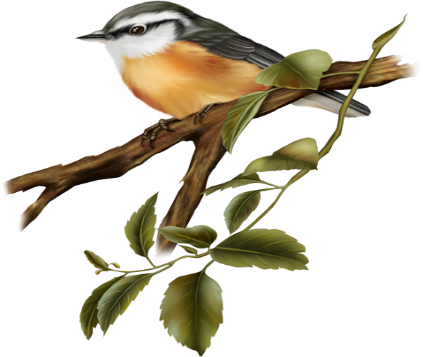 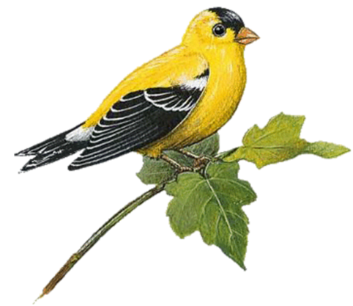 Вид проекта: познавательно- исследовательский
По составу участников проекта: групповой
Участники проекта: дошкольники от 5 до 7 лет, родители, педагоги.
Тип проекта: краткосрочный
Срок реализации: с 13.01.2020 по 31.01.2020
Предмет исследования: зимующие птицы
Объект исследования: птицы на кормушке
Цель проекта:
формирование  познавательного  интереса у детей, стремление к самостоятельности, наблюдениям и опытам, создание условий для  формирования конкретных знаний о взаимодействиях в природе, о воздействии человека на окружающую среду,  формирование экологической культуры дошкольников.
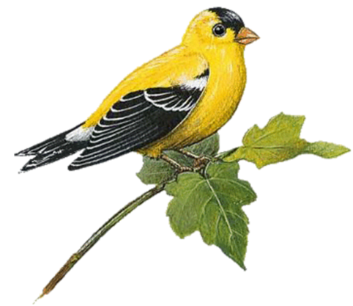 Задачи проекта:
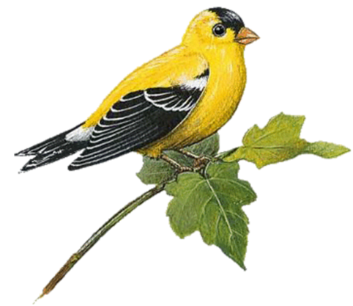 - изучить состав зимующих птиц на территории города, детского  сада; показать их красоту и многообразие, значение для человека и окружающей природы;
          - выделить существенные признаки птиц, показать приспособляемость разных птиц к среде обитания, чем питаются, выявить основную проблему в жизни зимующих птиц;
          - стимулировать познавательный интерес к наблюдению за жизнью
зимующих птиц; воспитывать желание оказывать помощь, создавать благоприятные условия для птиц в зимний период.
Планируемые результата:

 -  умение узнавать и различать наиболее распространенных зимующих птиц нашего края;
- умение подбирать соответствующий корм для птиц;
 - бережное, заботливое отношение к птицам: изготовление кормушек, подкормка;
- познавательный интерес к наблюдению за жизнью зимующих птиц.
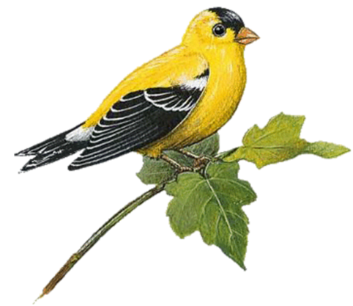 Ход проекта
Рассматривание картинок птицы
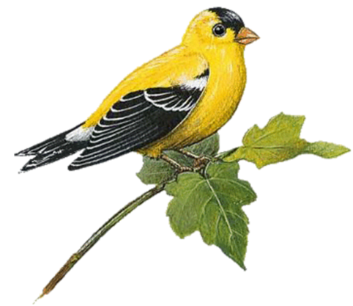 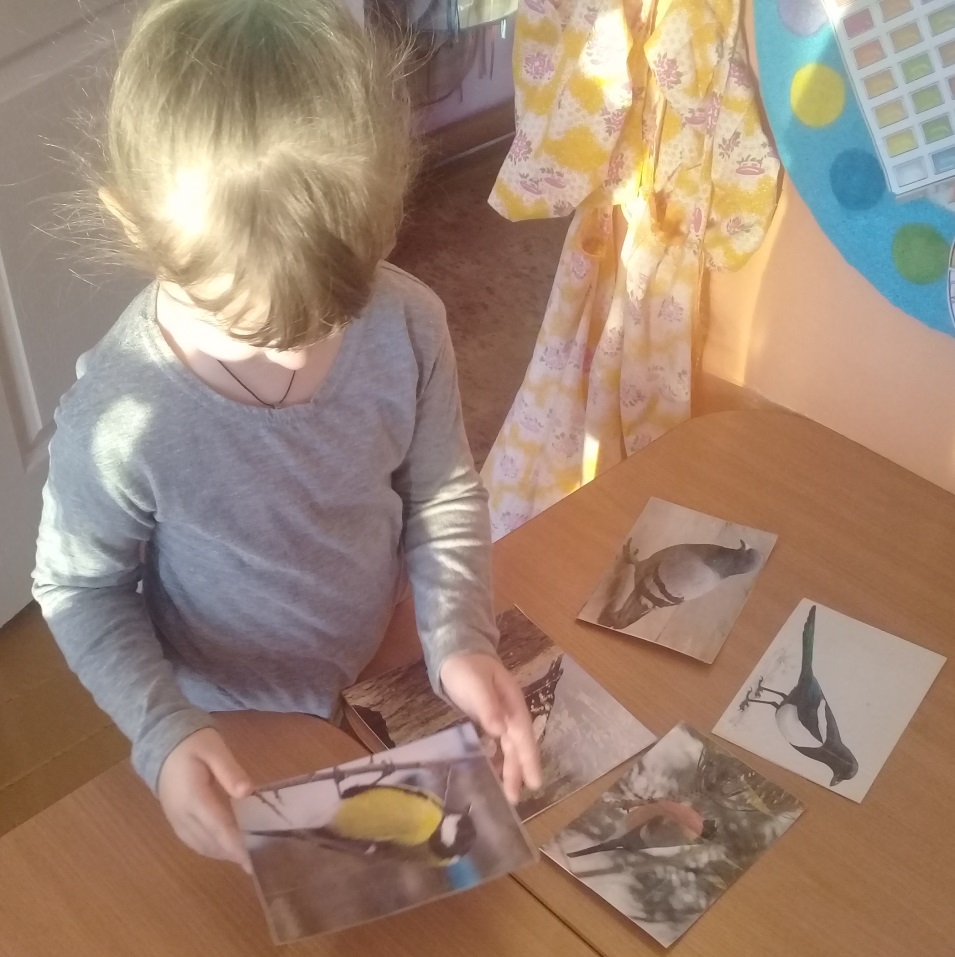 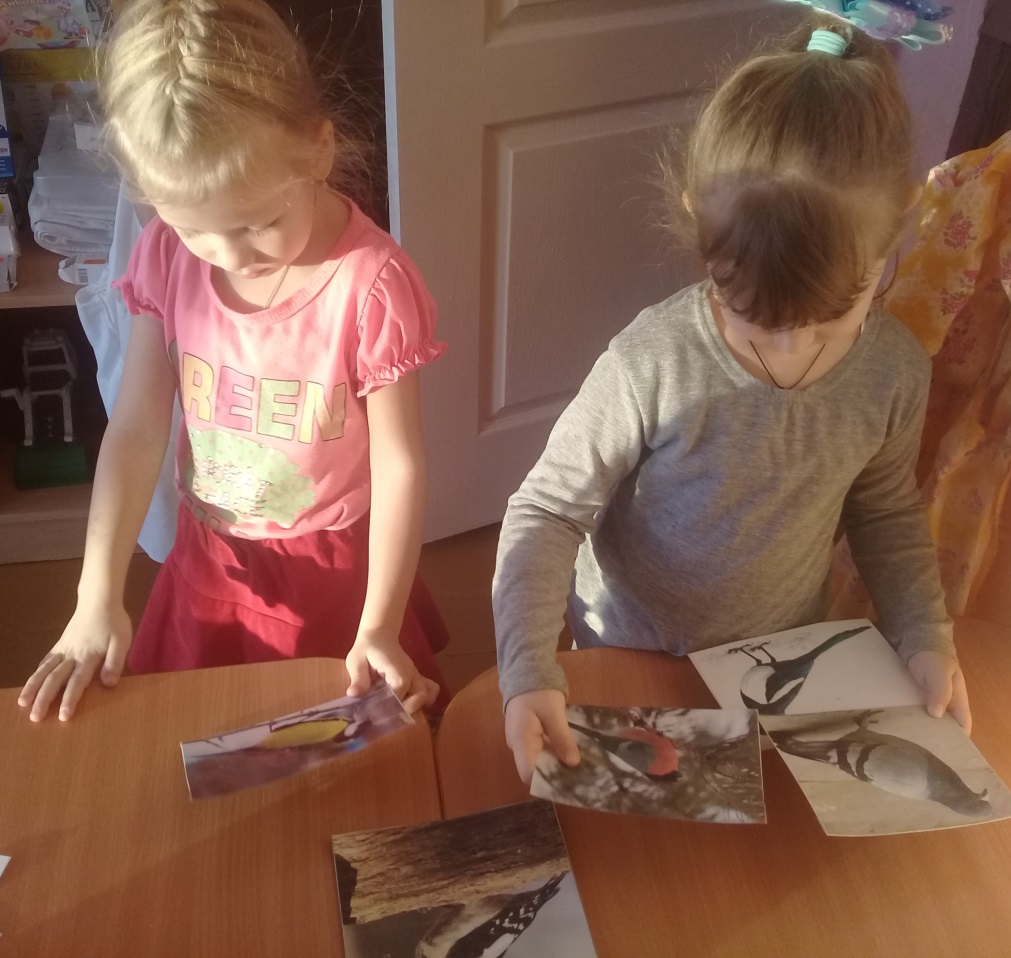 Дидактическая игра «Пазлы»
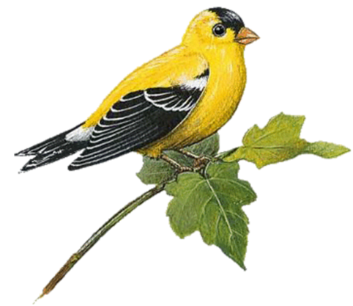 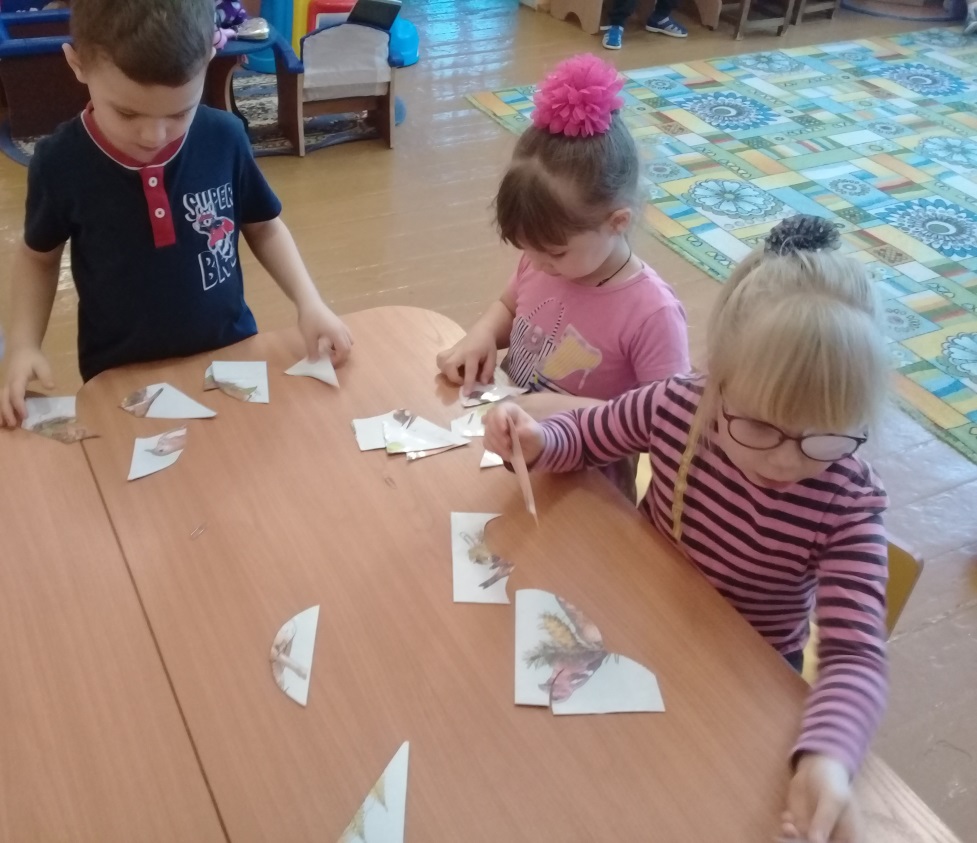 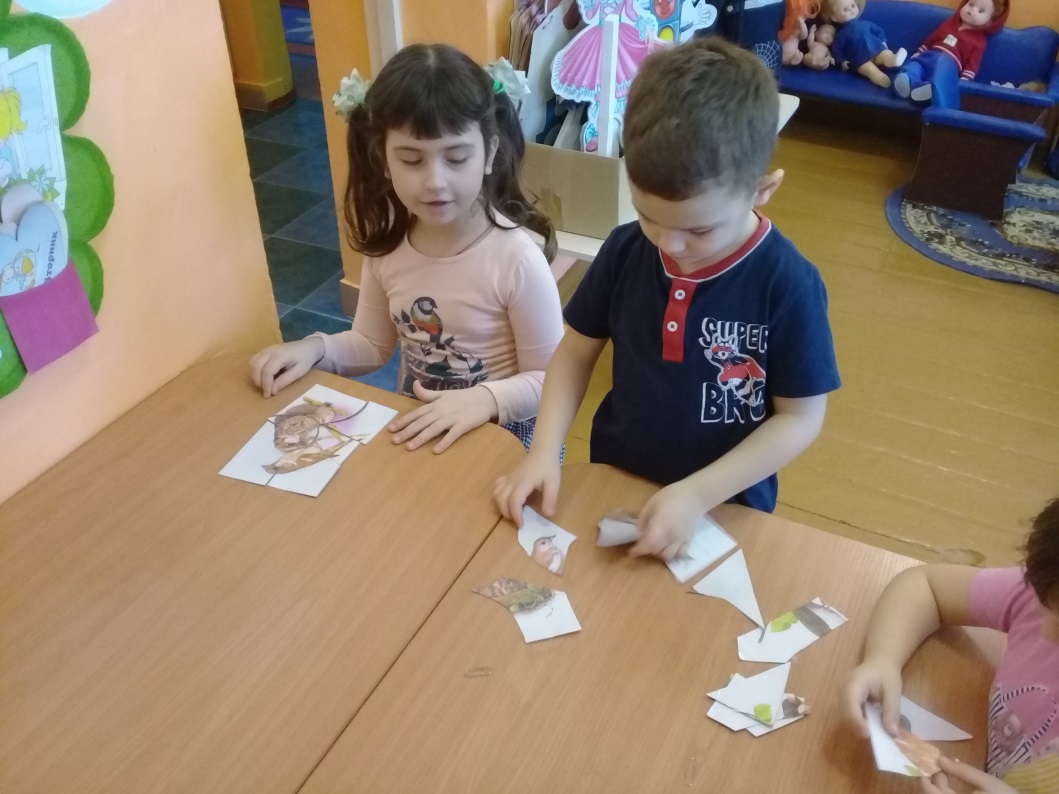 Изготовление масок для сюжетно –ролевых игр
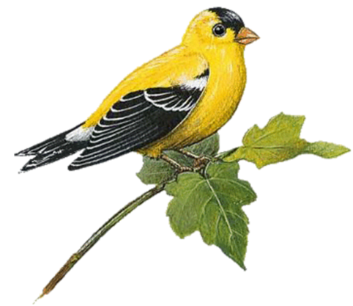 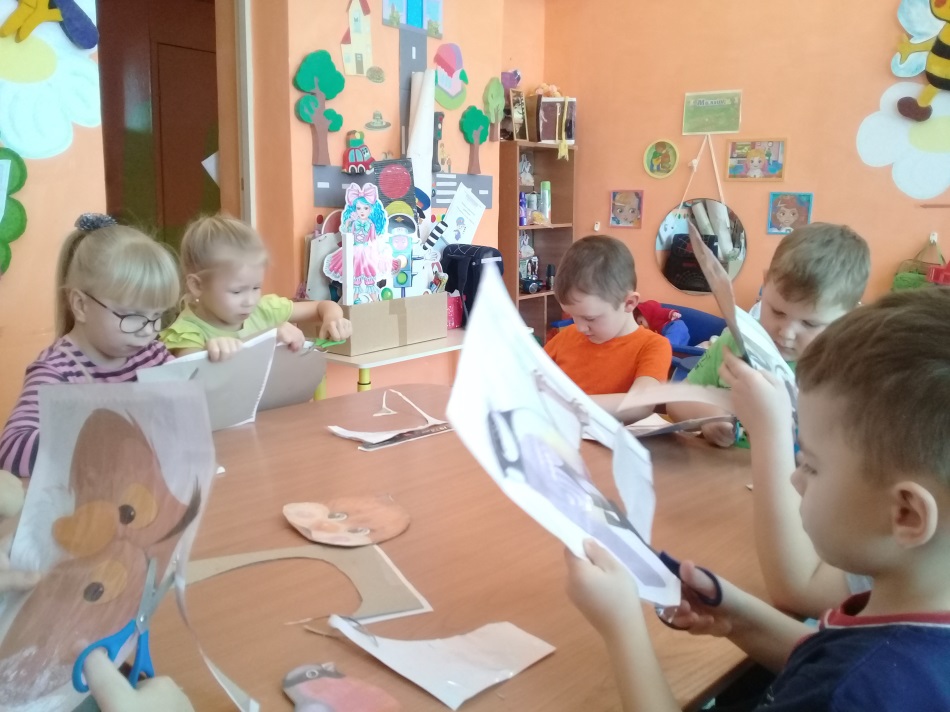 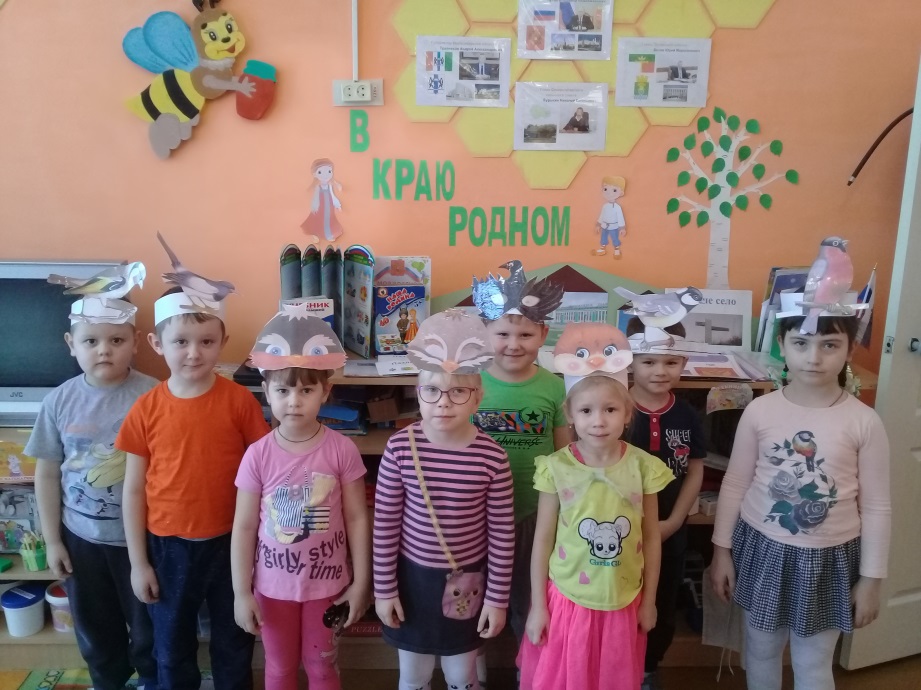 Сюжетно- ролевая «Птичья больница»
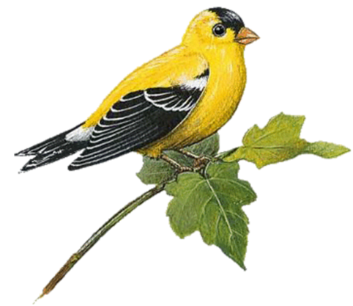 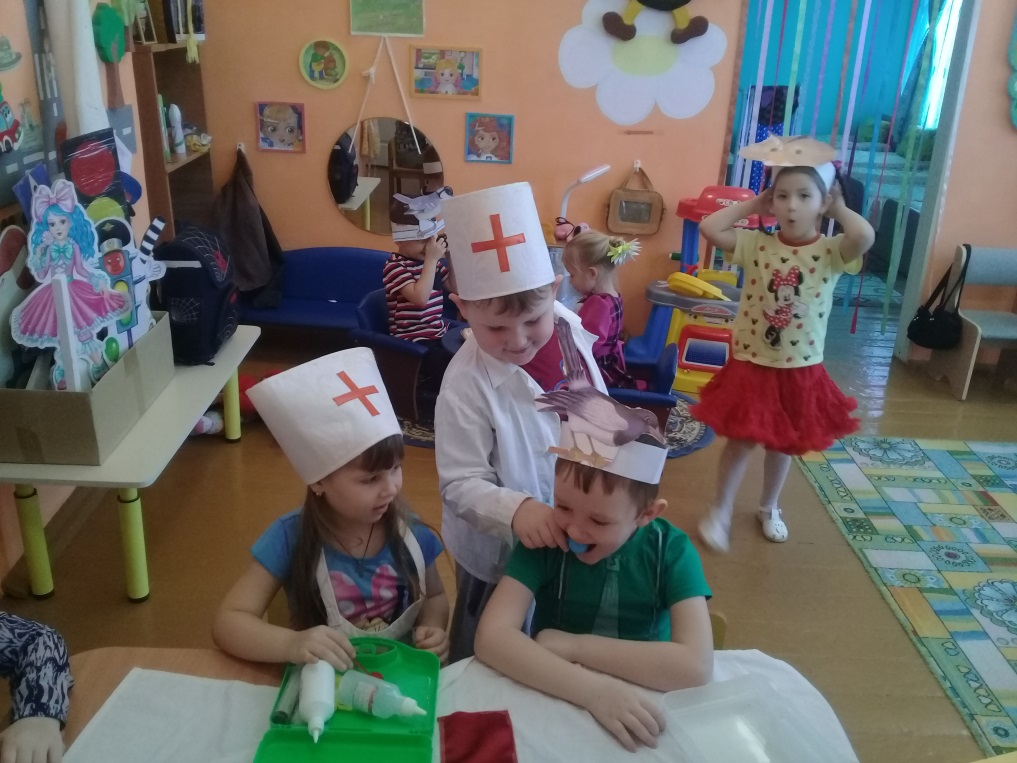 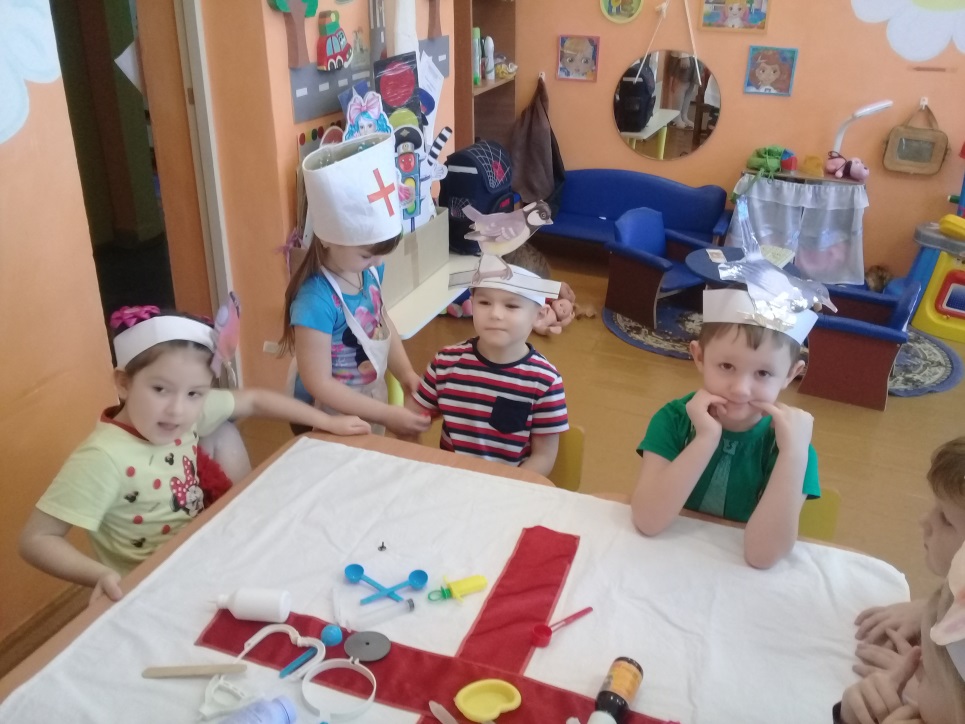 Изготовление коллажа «Снегири»
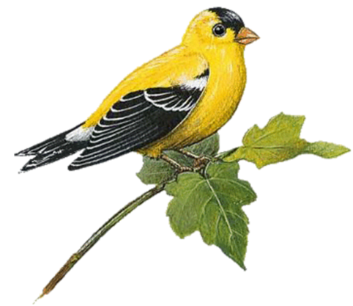 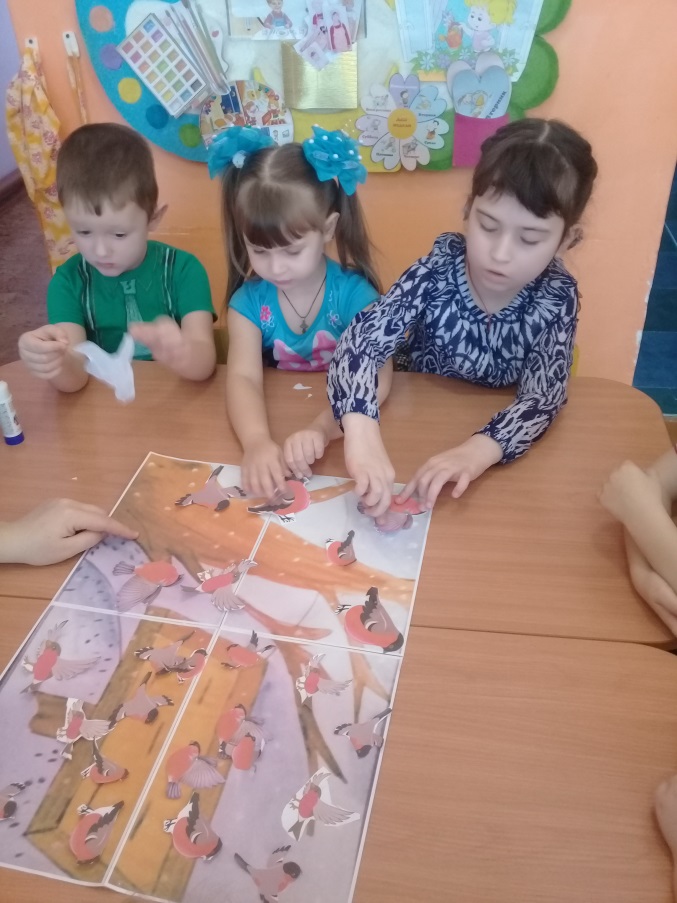 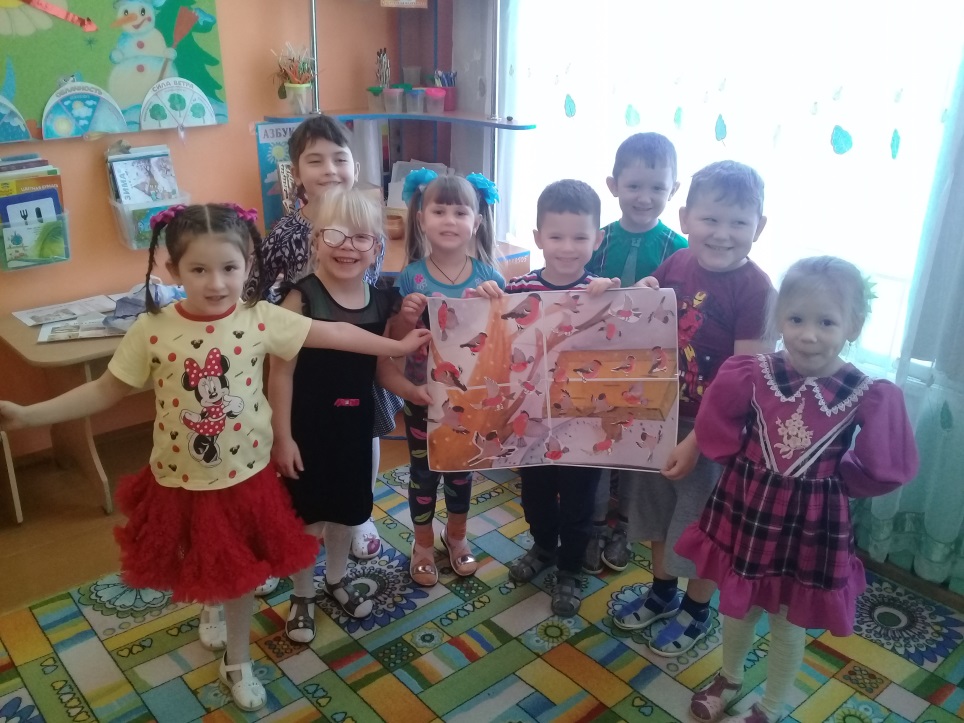 Акция «Покорми птиц»
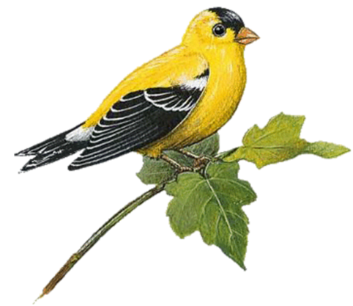 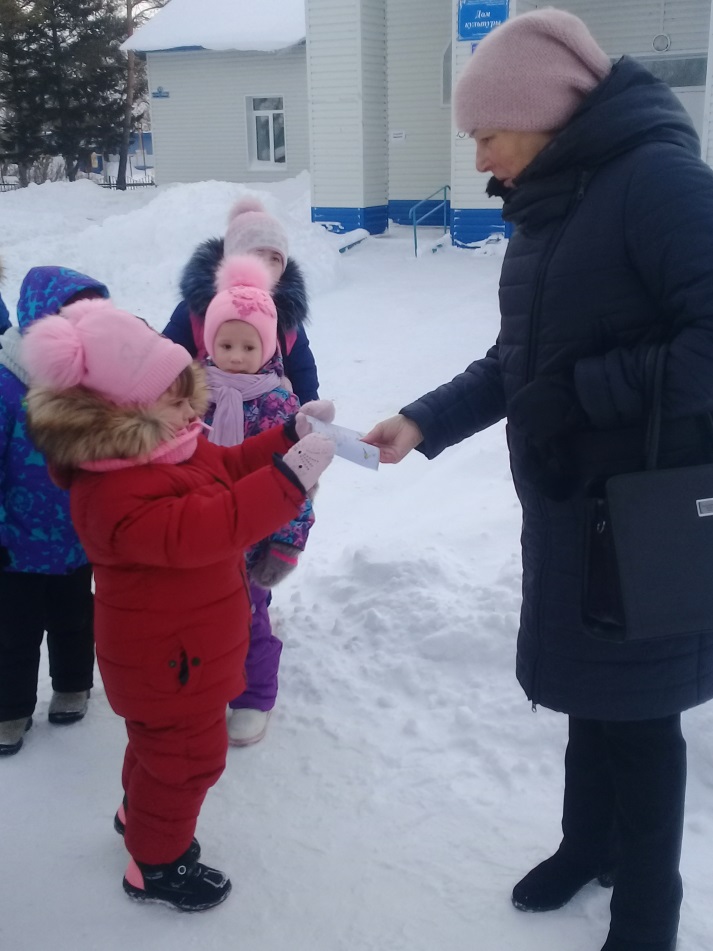 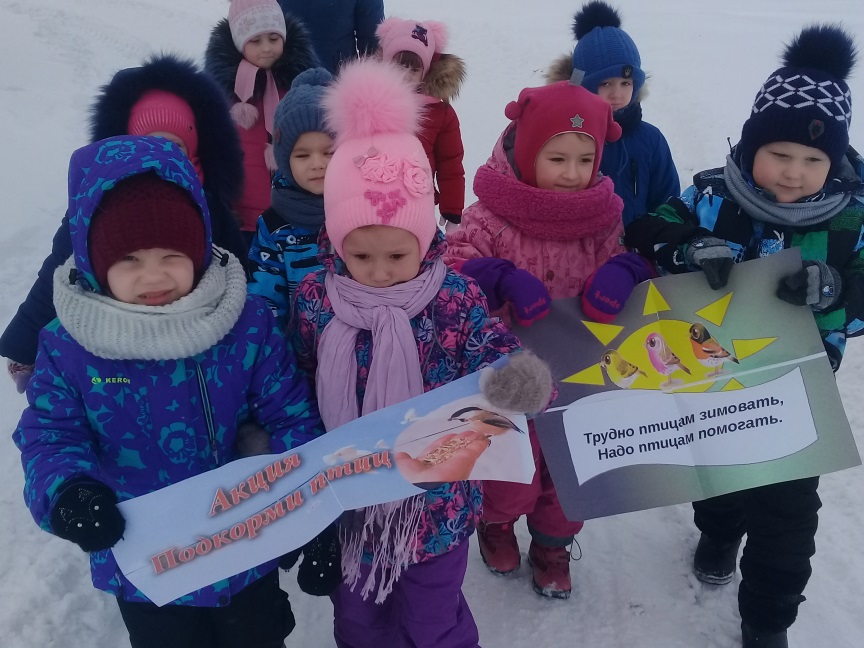 Посещение сельской библиотеки
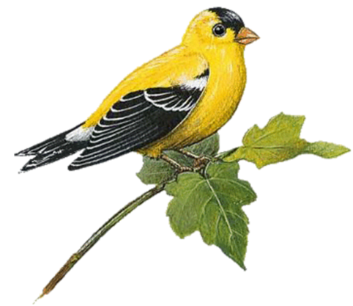 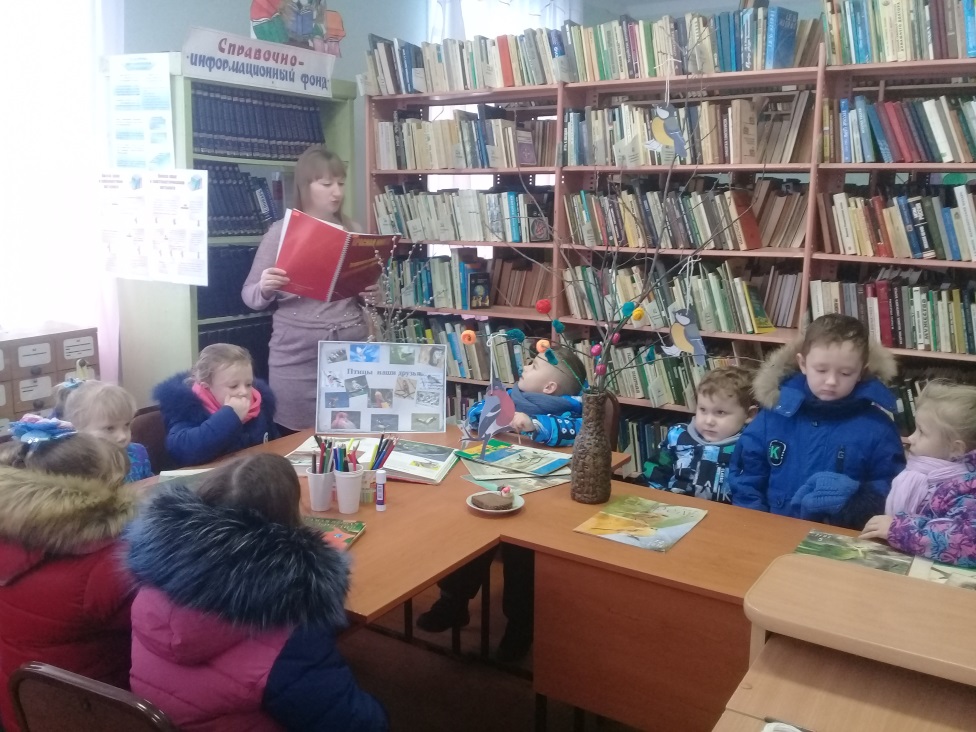 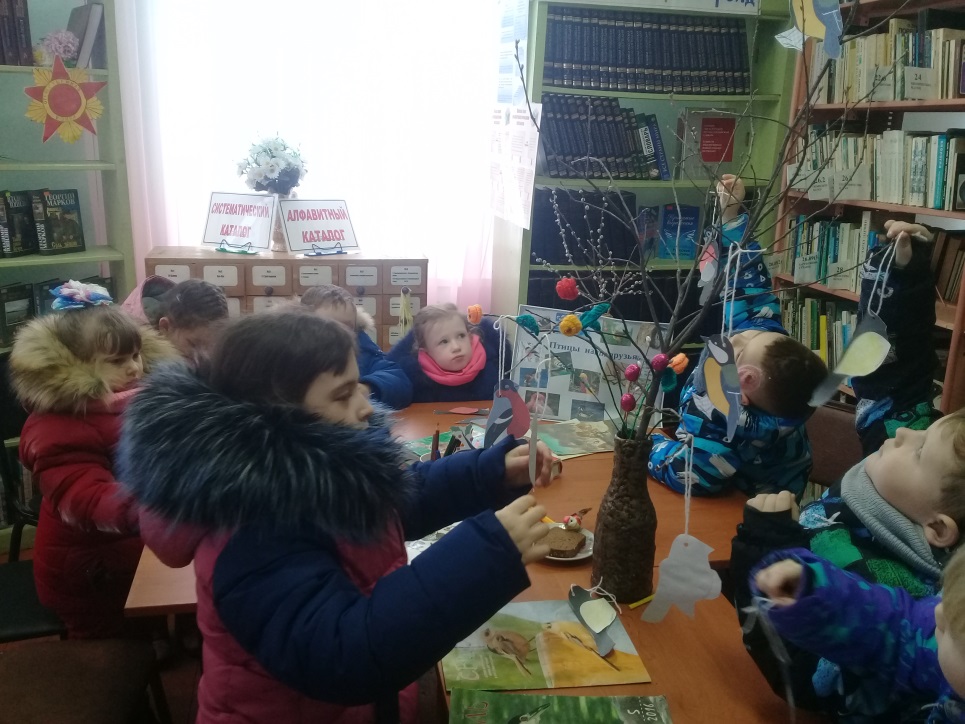 Кормление птиц во время прогулки
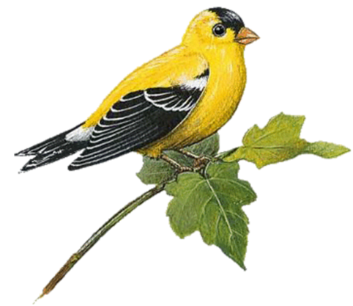 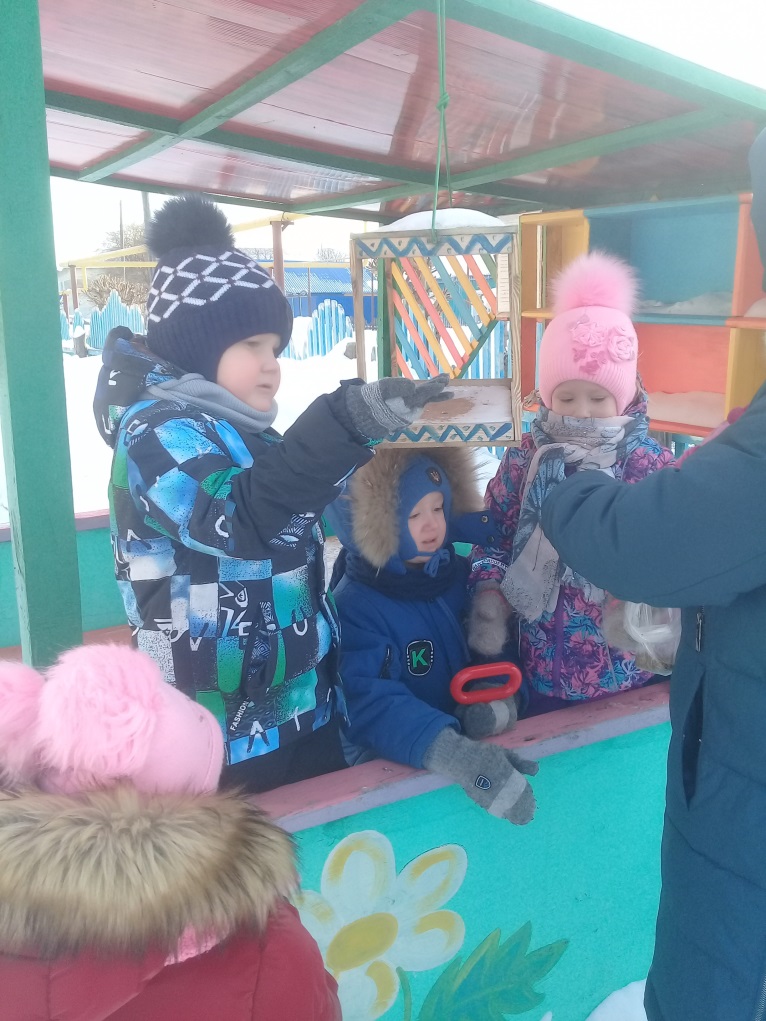 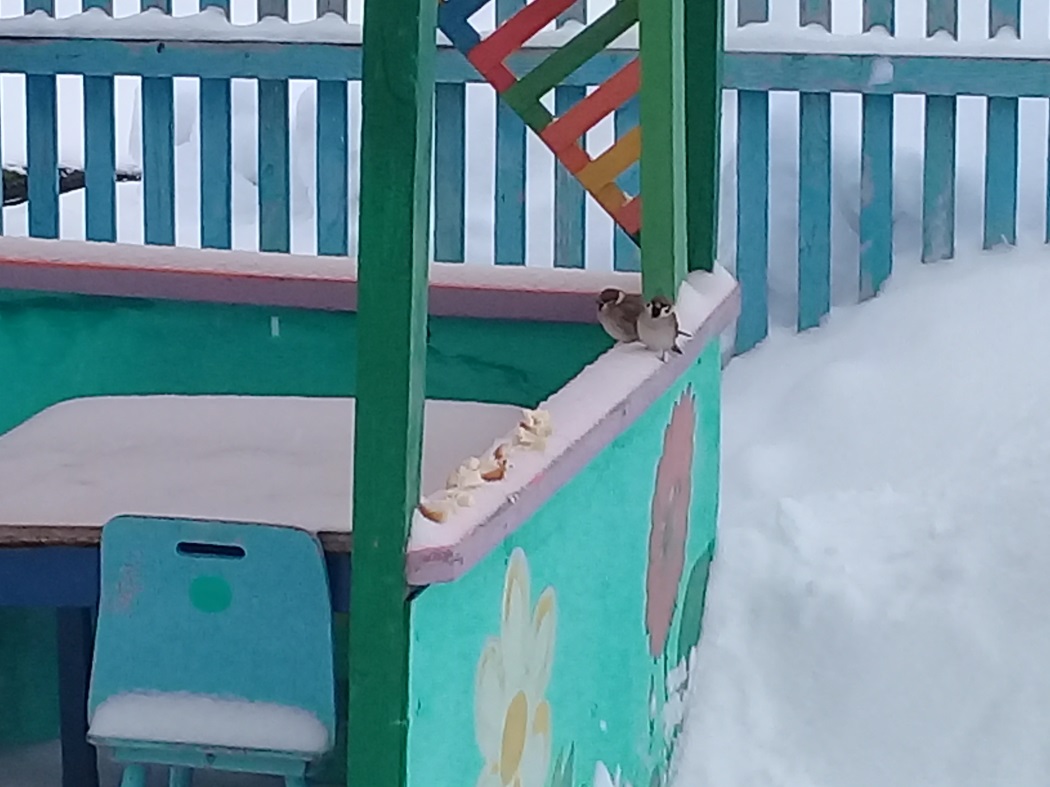 В конце проекта дети вместе с родителями изготовили кормушки  и птичек
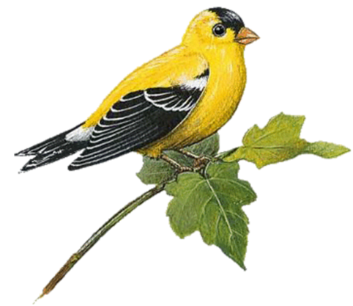 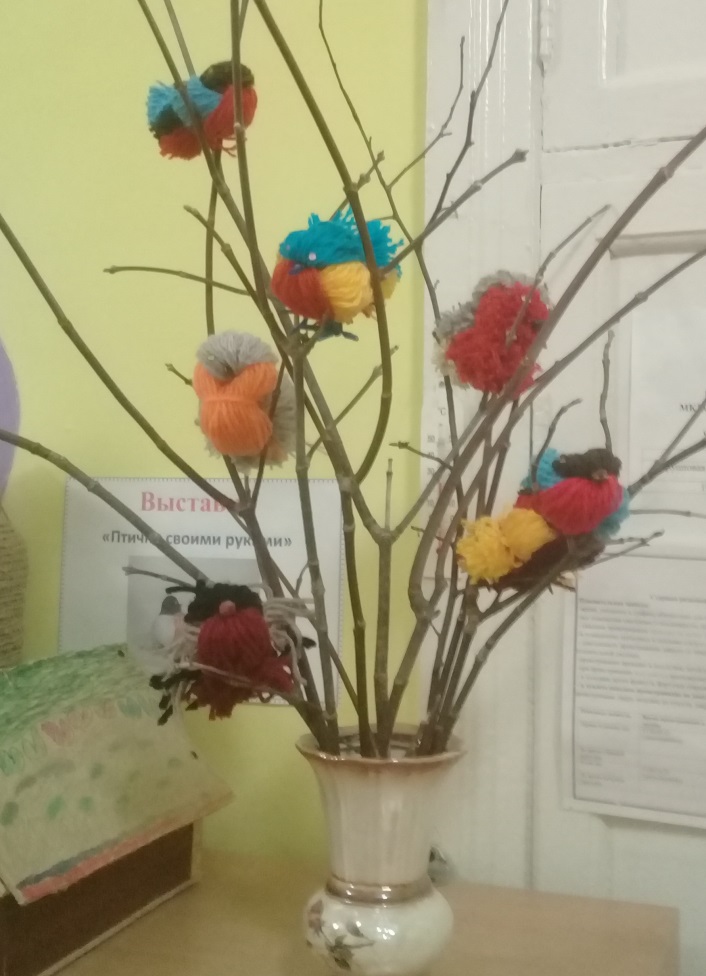 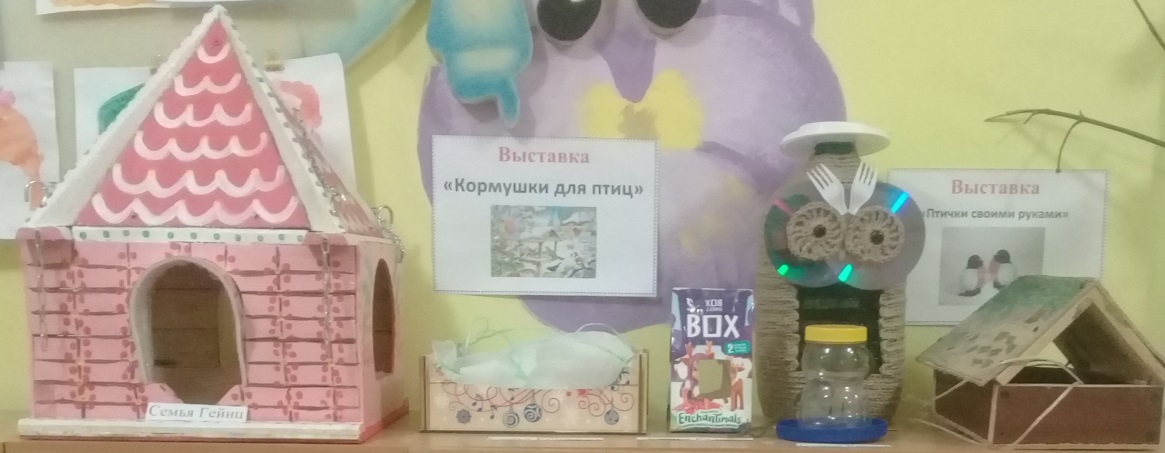